CardiopulmonarySystem
Cardio – heart
Pulmonary - lungs
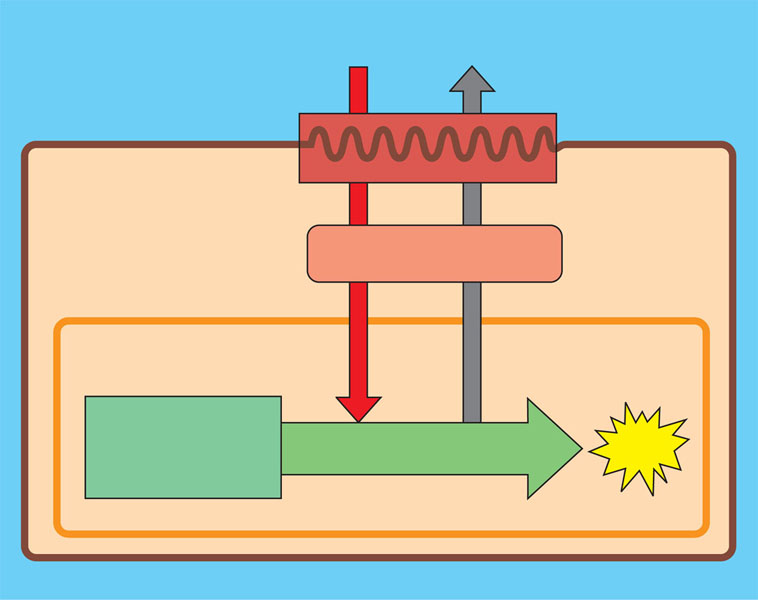 O2
CO2
Respiratorymedium(air of water)
Respiratorysurface
Organismal level
Circulatory system
Cellular level
Energy-richmoleculesfrom food
ATP
Cellular respiration
Gas Exchange in Humans
1. 	Mouth/Nose/Nasal Cavity, Pharynx, Larynx:
	air entrance
	Epiglottis open - allows air into trachea
	Larynx:  Voice Box - air passing over vocal chords causes vibration
http://www.youtube.com/watch?v=Kvr9LFzOo50
2.  Trachea: Wind Pipe - in front of esophagus
	Cartilage rings - reinforcement
3. Bronchi: 
	Trachea splits into bronchi
	Each bronchus splits further into more bronchioles
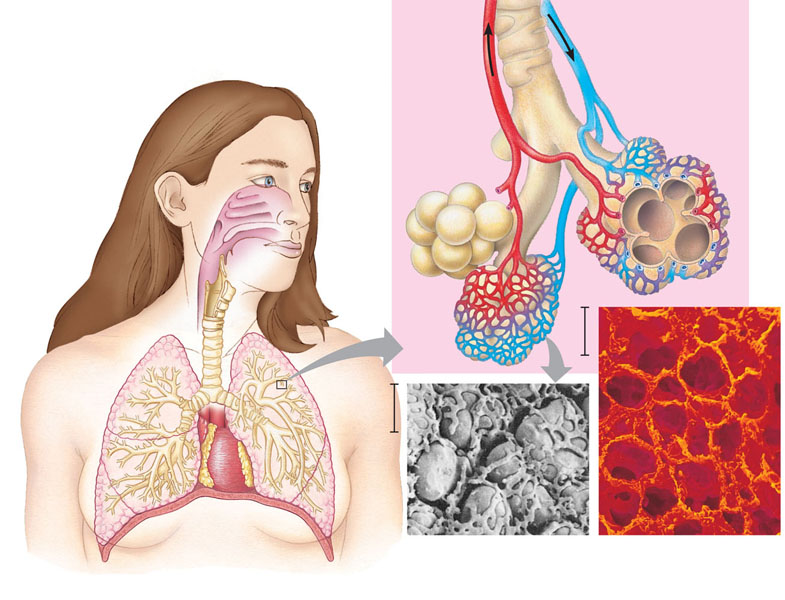 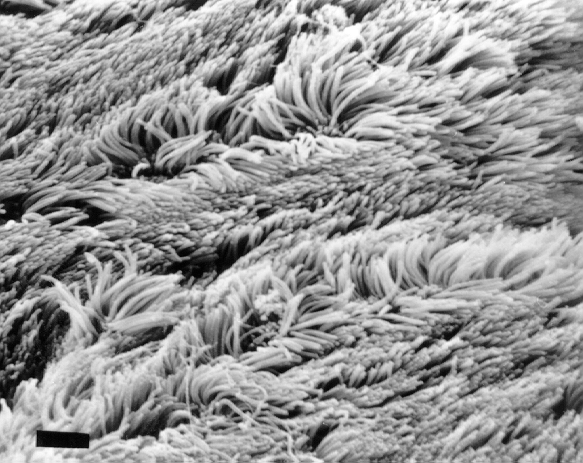 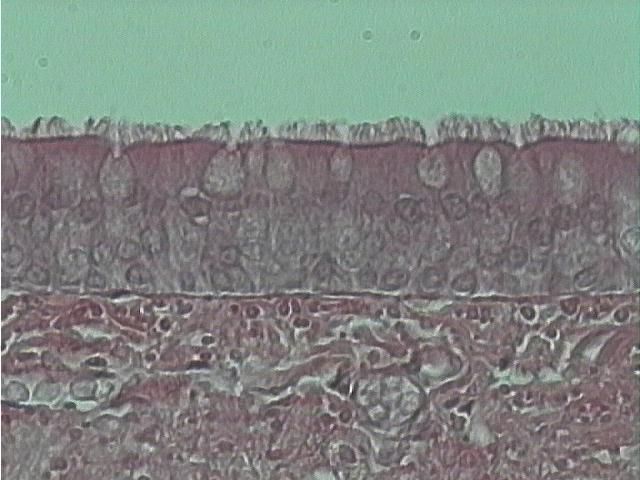 4.  Alveolus: air sac
	- located at the end of bronchioles
	- enveloped by capillaries for gas exchange
5. Diffusion of Gases 
	Inhale: lots of oxygen - diffuses across membrane into blood - fixed by  hemoglobin - binds to the  iron at the center of the hemoglobin subunit 
		- oxygen binds less well in acid environments (control mechanism)
	Blood has lots of  CO2 - diffuses out of RBC into alveoli
Circulation: RBC move throughout body and O2 diffuses with concentration gradient to cells via the interstitial fluid               
 - CO2 diffuses opposite direction
RESPIRATION CONTROL
1. Bulk Flow: moving air in and out of lungs
		Negative Pressure: mammals, birds and reptiles
		- generated by  diaphragm (muscle separating the pulmonary and abdominal cavities) and intercostal muscles (muscles between ribs)
		- diaphragm contracts and  moves downward
		Result: decreases the pressure in lungs (more volume)
		 - air rushes in	
		- diaphragm relaxes and moves up - air expelled
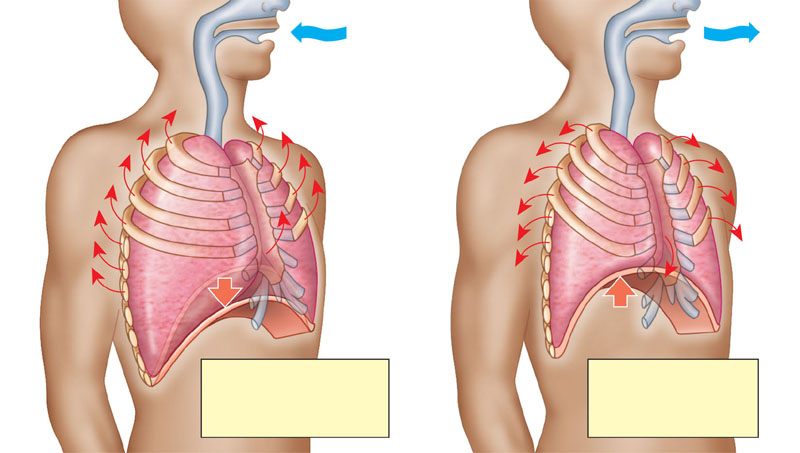 Rib cage expands asrib muscles contract
Rib cage gets smaller asrib muscles relax
Air inhaled
Air exhaled
Lung
Diaphragm
INHALATIONDiaphragm contracts(moves down)
EXHALATIONDiaphragm relaxes(moves up)
Figure 42.24
2. Breathing Rate: 
		Balance of pH	
	- chemoreceptors in carotid artery and medulla oblongata monitor pH
	- when pH drops (excess CO2) a signal is sent to the breathing control center (medulla oblongata) in the brain which signals the diaphragm to contract more often – CO2 out/O2 in/pH rises
Cerebrospinalfluid
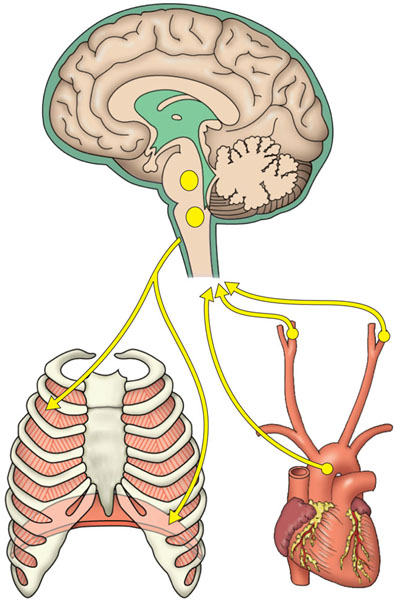 The medulla’s control center 
also helps regulate blood CO2 level. 
Sensors in the medulla detect changes 
in the pH (reflecting CO2 concentration) 
of the blood and cerebrospinal fluid 
bathing the surface of the brain.
1
The control center in the
medulla sets the basicrhythm, and a control centerin the pons moderates it,smoothing out thetransitions between
inhalations and exhalations.
5
Nerve impulses relay changes in CO2 and O2 concentrations. Other sensors in the walls of the aortaand carotid arteries in the neck detect changes in blood pH andsend nerve impulses to the medulla. In response, the medulla’s breathingcontrol center alters the rate anddepth of breathing, increasing bothto dispose of excess CO2 or decreasingboth if CO2 levels are depressed.
Pons
Breathing control centers
Nerve impulses trigger muscle contraction. Nervesfrom a breathing control centerin the medulla oblongata of the brain send impulses to thediaphragm and rib muscles, stimulating them to contractand causing inhalation.
2
Medullaoblongata
Carotidarteries
Aorta
In a person at rest, these nerve impulses result in about 10 to 14 inhalationsper minute. Between inhalations, the musclesrelax and the person exhales.
The sensors in the aorta andcarotid arteries also detect changesin O2 levels in the blood and signal the medulla to increase the breathing rate when levels become very low.
6
Figure 42.26
Diaphragm
Rib muscles
Circulatory System
Function: distribute nutrients and oxygen
	   transport waste products for removal
	   immune system
Structures of Circulatory Systems
	Vessels:
		Arteries			Veins
	move blood away from heart 	blood to heart
  	thick layer of smooth muscle      	thin layer of smooth 					muscle
	Branch into arterioles		Formed from converging 					venules
Vein
Artery
Valve
Endothelium
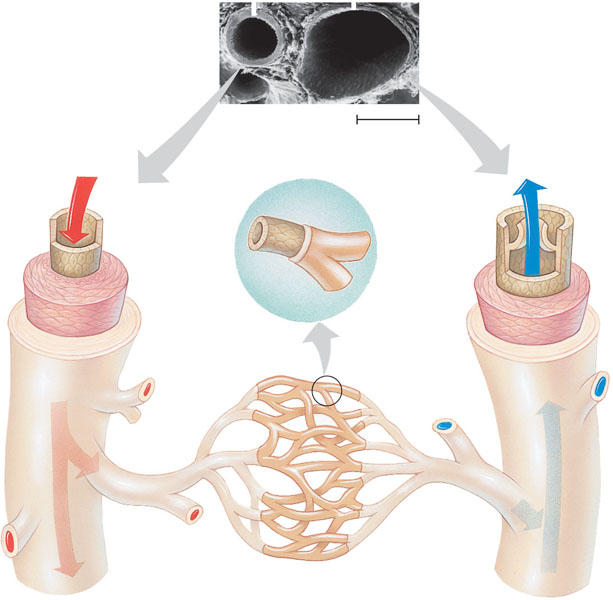 Basementmembrane
Smoothmuscle
100 µm
Endothelium
Connectivetissue
Endothelium
Smoothmuscle
Capillary
Connectivetissue
Artery
Vein
Venule
Arteriole
Capillaries: smallest blood vessels - transfer of nutrients and waste
	Heart: Pumping mechanism: cardiac muscle tissue
	Compartments:
	Atria: receive blood from veins pump blood to ventricles
	Ventricles: typically larger chamber with thicker wall - pump blood into arteries
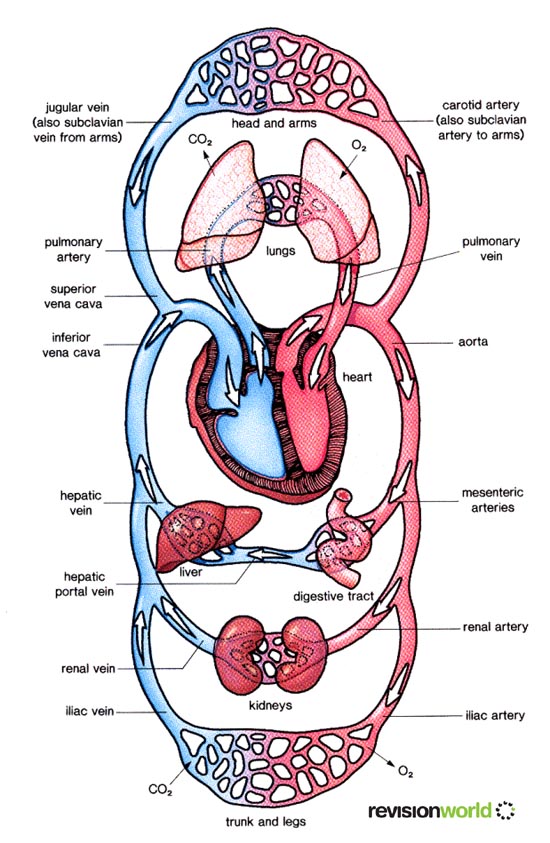 Human Circulatory Systems
Parts/Pathway: 
	1. Vena Cava- largest veins: Superior (anterior) - head and forelimbs and Inferior (posterior) - torso and legs
	2. Right Atrium (RA)- receives blood from vena cavas 
	3. Atrioventricular Valve (AV valve): tricuspid valve 
	- passes blood to RV - separates the right chambers
	- prevents backflow of blood from RV so blood only moves forward
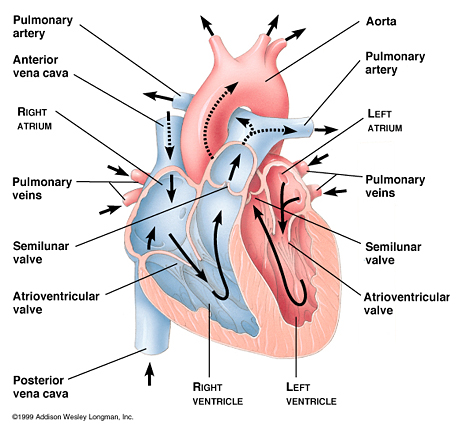 4. Right Ventricle (RV)- thicker wall- pumps blood to Pulmonary Artery
	5. Pulmonary Semi-lunar Valve: gateway to pulmonary artery - prevents blood from flowing into the RV	
	6. 	Pulmonary Artery: carries blood to lungs for oxygen - NOTE: blood is leaving the heart through an artery but is O2 Poor
	- in lungs the arteries branch into arterioles and then into a capillary net around the alveoli allowing for gas exchange
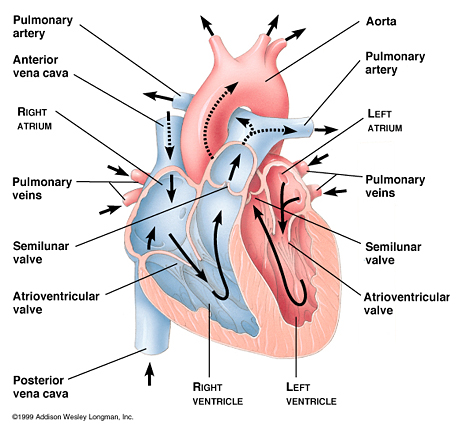 7. Pulmonary Veins: from lungs to LA - carries O2 rich blood
	8. Left Atrium (LA): receives O2 rich blood and pumps it into the LV
	9. Left Atrioventricular Valve - aka mitral valve or bicuspid valve	
		- prevents backflow from LV
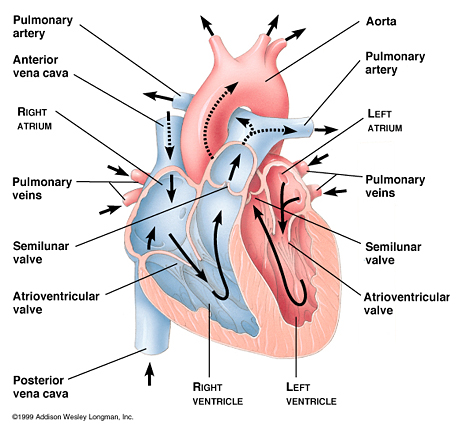 10.	Left Ventricle (LV) : pumps blood into Aorta 
    11.Left Semilunar Valve : prevents blood from flowing back into LV
	12. Aorta: main artery - branches
		- sends blood to body systems		
	13. Arteries: 
		- branch into arterioles and then into capillaries
	14. Capillaries/Capillary Nets: 
		- gas and nutrient exchange
	15. Venules and veins: capillaries merging into larger vessels like streams into rivers
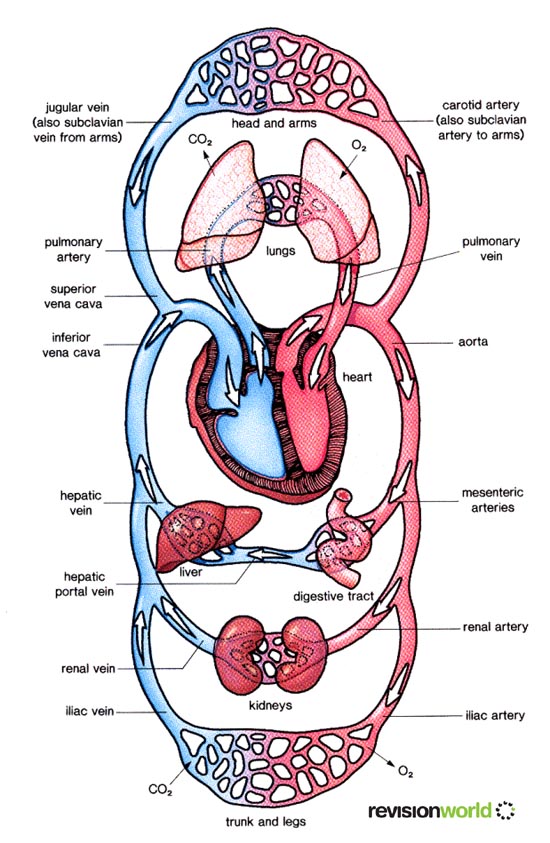 THE HEART
In 1 year, the average human heart circulates from 770,000 to 1.6 million gallons of blood through the body. This is enough fluid to fill 200 tank cars, each with a capacity of 8,000 gallons

Beating Heart/Heart Surgery
Blood Pressure: 120/80
	Systole: blood being forced into the arteries
- larger pressure because of the stronger contraction of the ventricles
	Diastole: relaxing of the ventricles
	Sphygmomanometer
1
3
A typical blood pressure reading for a 20-year-oldis 120/70. The units for these numbers are mm of mercury (Hg); a blood pressure of 120 is a force that can support a column of mercury 120 mm high.
4
The cuff is loosened further until the blood flows freely through the artery and the sounds below the cuff disappear. The pressure at this point is the diastolic pressure remaining in the artery when the heart is relaxed.
Blood pressure
reading: 120/70
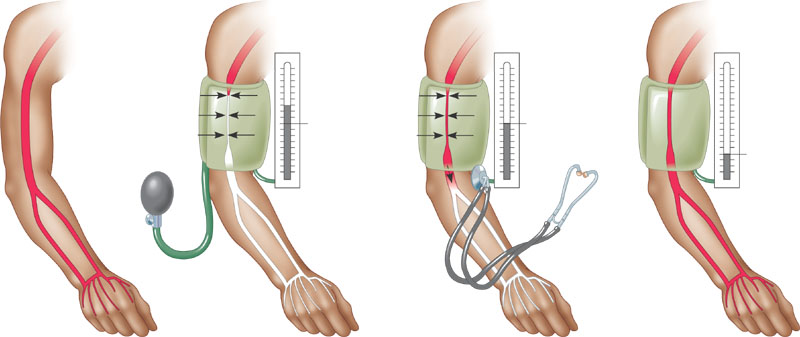 Pressurein cuff above 120
Pressurein cuff below 120
Pressurein cuff below 70
Rubber cuffinflatedwith air
120
120
70
Sounds stop
Sounds audible instethoscope
Artery
Arteryclosed
A stethoscope is used to listen for sounds of blood flow below the cuff. If the artery is closed, there is no pulse below the cuff. The cuff is gradually deflated until blood begins to flow into the forearm, and sounds from blood pulsing into the artery below the cuff can be heard with the stethoscope. This occurs when the blood pressure is greater than the pressure exerted by the cuff. The pressure at this point is the systolic pressure.
2
A sphygmomanometer, an inflatable cuff attached to apressure gauge, measures blood pressure in an artery.The cuff is wrapped around the upper arm and inflated until the pressure closes the artery, so that no blood flows past the cuff. When this occurs, the pressure exerted by the cuff exceeds the pressure in the artery.
Figure 42.12
Increased blood pressure:
	- higher amounts of water in the blood due to increased solute content 
- 	sugar or salt
	- decreased diameter of blood vessels – atherosclerosis and arteriosclerosis
Smooth muscle
Connective tissue
Plaque
Endothelium
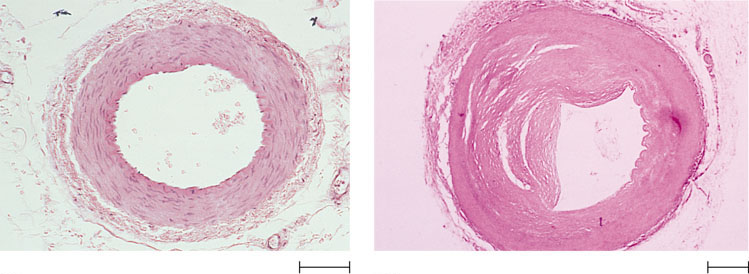 (a) Normal artery
(b) Partly clogged artery
50 µm
250 µm
Figure 42.18a, b
Atherosclerosis/Arteriosclerosis
Capillary Exchange: 
	- nutrient rich blood from arteries enters capillaries
	- water, food and gases leave blood to cells
	- metabolic wastes enter blood and nearly all of the fluid that left the capillary
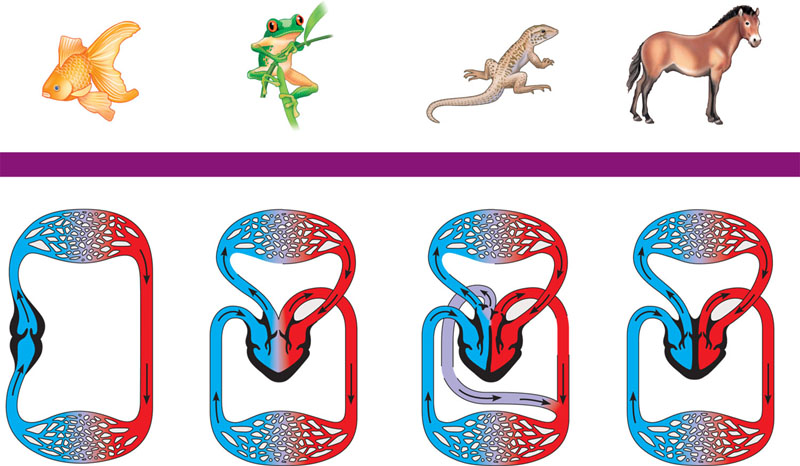 Gill capillaries
Lung and skin capillaries
Lung capillaries
Lung capillaries
AMPHIBIANS
REPTILES (EXCEPT BIRDS)
MAMMALS AND BIRDS
FISHES
Right systemicaorta
Pulmonarycircuit
Artery
Pulmocutaneouscircuit
Pulmonarycircuit
Gillcirculation
Heart:ventricle (V)
Left 
Systemicaorta
A
A
A
A
A
A
Atrium (A)
V
V
V
V
V
Left
Right
Left
Left
Right
Right
Systemiccirculation
Systemic circuit
Systemic circuit
Vein
Systemic capillaries
Systemic capillaries
Systemic capillaries
Systemic capillaries
Figure 42.4